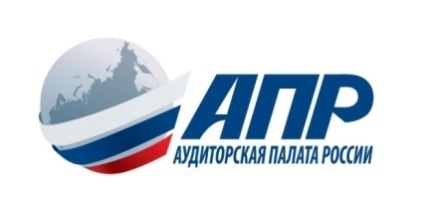 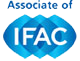 Саморегулирование в России: светлое будущее
А.В. Турбанов, СРО «Аудиторская палата России»
Природа саморегулирования
или
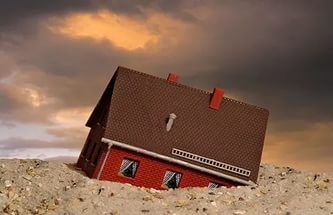 2
Природа саморегулирования
или
3
Требования к статусу СРО
4
Требования к численности членов СРО
Результат:
Калейдоскоп в различных отраслях
ФЗ № 315
Не менее 25 юридических лиц
Не менее 100 физических лиц
Другие федеральные законы могут 
устанавливать повышенные требования

      «Введение трехуровневой модели саморегулирования позволит отказаться от искусственного регулирования количества саморегулируемых организаций в одной отрасли, включая установление требований к наличию в саморегулируемой организации выраженного в процентном отношении определенного количества участников рынка или требования к увеличению количества членов саморегулируемой организации в одной организации в целях получения (сохранения) статуса»*. 

*Источник: Концепция совершенствования механизмов саморегулирования, утверждена Постановлением Правительства РФ от 30.12.15.
5
Невозможность объединения в одной СРО предпринимателей и профессионалов
«Принцип единства отрасли подразумевает установление четких критериев для определения видов деятельности, устанавливающих принадлежность субъекта предпринимательской деятельности или профессионала к саморегулируемой организации и невозможность объединения их в одной саморегулируемой организации»*.
Плюсы?
Минусы?
Насколько оправдана императивность Концепции?
* Концепция совершенствования механизмов саморегулирования
6
Имущественная ответственность
7
Внешний контроль качества работы членов СРО
Контроль СРО
Госнадзор
Излишняя дублирующая функция
Единый 
орган дисциплинарного контроля
Единый орган контроля
СРО
Члены СРО
Члены СРО
8
Высший орган СРО
Съезд
Общее собрание членов
9
Требование к руководителям СРО
Единоличный орган управления:

Отсутствие трудовых отношений с членами СРО
Коллегиальный постоянно действующий орган управления:

Образование
Независимое членство
Опыт работы
Срок полномочий – 2 года
Ротация – не более 2-х сроков
10
Вопрос для дискуссии
У саморегулирования 
светлое будущее?
11
Спасибо за внимание!
12